From Trauma to Trauma-Informed Care:  A Public Health Revolution
Maryland Coalition Against Sexual Assault 
October 21, 2010
Andrea Blanch, PhD
Bringing it Home
Almost everyone you serve has a trauma history.  So do many staff & volunteers 
Some of the thorniest problems in human services result from undiagnosed trauma
When we name the problem correctly, solutions emerge
[Speaker Notes: The implications of what Ann presented for everyone in this room are obvious.]
Vulnerable Populations
Women & children
AI/AN
People with disabilities
Veterans
Refugees & immigrants
People who are homeless 
People in institutions
People experiencing chronic poverty, racism
[Speaker Notes: By definition, everyone in this room works with people who have experienced violence and trauma in one form or another.  The populations we work with are highly likely to have experience trauma and violence in their backgrounds – often but not always as children – and they are vulnerable to ongoing trauma and violence because of their situation in society.]
Types of Trauma
War
Oppression
Cultural change
Natural disaster
Interpersonal  violence
Racism, poverty
Historical trauma
Institutional trauma
[Speaker Notes: One of the most fundamental components of a trauma informed approach is universal precautions.  There is so much violence in the world today that it is safe to assume that everyone has been impacted.  The finding that trauma is cumulative is of critical importance – ongoing stressors can cause biological changes that can be as devastating over time as a single episode of extreme violence.  Some of the major sources of trauma include: (go over slide)]
Social Consequences
Rank  of 47th in longevity and 29th in infant mortality
Highest prevalence rates in the world  of behavioral health disorders
Homicide rate higher than 18 other countries, 6x rate of lowest countries and 2x next highest (Israel)
Incarceration rate highest in the world
Compared to 20 “wealthy” countries,  2nd highest poverty rates overall & children (next to Mexico)
21st in science, 25th in math literacy
Work 200 hrs/longer than other countries,
[Speaker Notes: Longevity, infant mortality, and other measures of public health. Compared to 5 comparable nations, last on all 3 indicators of healthy living
Behavioral health disorders include anxiety disorders, mood disorders, impulse control disorders, and “any” disorder.  Second to Ukraine in substance abuse
No comment
Total number incarcerated highest too
Mobility in and out of poverty also higher than in almost every other wealthy country
Ratings of educational attainment have plummeted in past two decades
Productivity dropped from 32% to 24% in past decade – no other country except collapse of Soviet Union]
Call to Action
[Speaker Notes: Are these things related?  YES.  We now have the theory and the science to show that the violence and trauma in our society is the common denominator.  Its time to do something about this – and people here are seasoned activists.  

Federal roundtable/workgroup – seven federal agencies and over two dozen offices and departments including departments of defense, education, HHS, justice, labor, state, veterans’ affairs.  Opening sentence from roundtable report:  

Unaddressed trauma and violence against women affects all of us.  No longer can it be considered just a “behavioral health” issue – violence against trauma has been demonstrated to have a huge impact on the health, economy, and even the security of our country.  I’m going to argue in this talk that we now have the evidence we need to demonstrate why we MUST do something about this issue now.  And the concept of trauma informed care gives us, for the first time, tools that can be used by EVERYONE.  You don’t have to be a psychologist or a social worker – every man woman and child can be a part of the solution.]
Focus on Gender
1800 BC  First written legal code establishes women as property of men
1769 - 1776   Women as property enshrined in English and US legal codes
1962  US court rules that men don’t have the right to beat their wives
1980’s  US courts begin ruling that men do not have the right to rape their wives
1994 Violence Against Women Act passed by US Congress
[Speaker Notes: I’m going to focus in particular on women in this talk, not because trauma and violence don’t affect men, but because women have an additional battle to fight that isnt yet over.  Many of us have been on the front lines of fighting for women’s rights for years, and we are rightly proud of what we have accomplished.  But we have a LONG history to overcome.  Take a second to remind us all of our history.  Code of Hammurabi first WRITTEN legal code, ancient Babylonia.  We have 4,000 years of women as second class citizens to overcome.  It was only 50 years ago that beating your wife was made illegal in this country, only 30 years for rape, and less than 20 years since any actual mechanism was put in place for enforcement.  For anyone who might think that all the big changes in women’s rights and place in society have already happened, they’ve really only begun.  The unconscious belief that women belong to men is not going to go away in a couple of decades.]
Changing Perspective on Trauma
1970’s   “Shell shock” reformulated as PTSD in Vietnam Vets
1980’s   Domestic violence field brings attention to  violence against women
1998 – 2003   SAMHSA study shows that  people  seen as  mentally ill, substance abusers or criminal are  trauma survivors, highlights resilience
2000’s   ACE study reveals implications for health care, social services, communities
2010’s   Public health model
[Speaker Notes: Our understanding of trauma has shifted significantly over the past forty years. (Go over slide)

Today, recognition of the scope of impact of trauma suggests that we have a public health epidemic of major proportions.]
Changes in Understanding: The Centrality of Trauma
Incarceration
Homelessness
Violence and
Trauma
Substance Abuse
Mental Health Problems
SuicidePTSD
SMI
[Speaker Notes: Trauma field began with vets returning from Vietnam and DV.  Our understanding of PTSD and our ability to treat symptoms of trauma has advanced significantly.  But as this slide illustrates, PTSD is just one very small part of the picture.  In fact, the experience of violence often becomes the central organizing principle in a person’ s life – if you are fearful and cant trust people, you cant form relationships and you lose your hope for the future – and pretty soon its affecting your ability to work and live and love. Beginning with the testimony of mental health survivors at Dare to Vision, and continuing with WCDVS we began to see that the impact of trauma was much wider than recognizeable mh problems.  Women in that study were NOT likely to be seen as trauma survivors but as mentally ill, substance abusers, homeless, criminals.  Now we are all sensitized to PTSD but folks whose experiences of violence and trauma have led to other problems – often behavioral problems rather than psychological symptoms – are still often mislabeled, misunderstood, and overlooked.]
Context is Critical
Trauma survivors are normal people who have been exposed to extreme events
[Speaker Notes: Violence and trauma occurs in a context - The environment is therefore an essential element in healing.  If the environment in which services are delivered doesn’t support healing – or worse, if it retriggers the original trauma in any way – then it doesn’t matter how good the services are, they may fail because the person is too overwhelmed by their trauma to benefit.]
Public Health Revolution
Mid-1800’s:
Industrialization  
Epidemic killed millions
Average lifespan of industrial worker = 15 years

Mid-1900’s:
Contagious diseases under control
Greatest reduction of mortality in  history
Public health infrastructure taken for granted
[Speaker Notes: Thinking about trauma as a public health problem rather than a clinical treatment issue suggests that we need to tackle the issue in a comprehensive manner.  Let’s step back and look at the development of public health as a model.  In the middle of the 19th century, during the industrial revolution, living conditions were extremely unsanitary and epidemics like cholera killed millions every year.  The average male industrial worker during this period lived only to the age of 15 years.  But by the middle of the next century, things were completely different.  Most contagious diseases were under control, we had seen the greatest reduction in mortality in history, and basic public health measures – clean water, safe food, etc – were taken for granted in the developed countries – and were seen as critical goals for the developing world.]
What Changed?
New Science:  The Germ Theory
John Snow – removed pump handle, ended  epidemic
Louis Pasteur -  germs  cause  disease
Robert Koch -  identified  cholera bacillus

New Techniques
Public hygeine measures to prevent exposure
Vaccinations to prevent contagion
Antibiotics to cure infection

Political Action
Legislation
Public health infrastructure
[Speaker Notes: What had made the difference?  There were three things.  First, we had figured out what was causing the problem – we had discovered the germ theory.  Remember the famous example during the cholera epidemic in London when John Snow, suspecting that the water supply had something to do with it, removed the pump handle and ended the epidemic.  That was followed by Pasteur’s general theory that germs caused disease, and scientist like Robert Koch discovered the specific  causal agents.  New techniques were discovered to ensure good public hygeine, procedures like vaccination to prevent the spread of disease and increase people’s immunity, and specific treatments to cure the disease if contracted. Within a relatively short time, there was political action to ensure the society-wide implementation, and the public health system was born.]
“Germ Theory” of Trauma
Epidemiology
ACE study
Statistics re incidence and prevalence
Model of Contagion
Trauma-violence cycle
Intergenerational and historical transmission
Causal Mechanism – neurobiological research
Traumatic 
Event!
Hyperactivity
Hypervigilance
Mania
Anxiety & Panic
Rage
Stuck on “High”
Hyper-arousal
Normal Range
Window of Tolerance
Depression
Disconnection
Exhaustion/Fatigue
Numbness
Stuck on “Low”
Hypo-arousal
Slide by Elaine Miller-Karas & L. Leitch(c)2007
Key Concepts of TRM
[Speaker Notes: After a traumatic event, or cumulative traumatic events over time,  or when memories or dynamics of past trauma are triggered  again and again - too much activation can overwhelm this reciprocal system of the Autonomic Nervous System.  The system can get tragically stuck and homeostasis and the natural internal rhythm may be lost. The person can get stuck on high in Sympathetic hyperarousal that can result in chronic symptoms of anxiety, panic, rage, and/or hyperactivity.  Conversely, the person’s nervous system can get stuck on low and fall into the depths of Parasympathetic depressions, disconnection, exhaustion and numbness.  Both systems can get stuck at the same time as with one foot on the accelerator of a car and the other on the brake.  This results in what is called the freeze response and feelings of chronic helplessness, fatigue, poor concentration and a sense of internal collapse may result.  It’s that deer in the headlight look.  And as the body’s usual defensive strategies of fight or flight have been thwarted, the survival energy can become locked in the body, trapped in the nervous system. This model is very helpful in helping individuals understand that the symptoms they are experiencing are normal responses of their “nervous system” to abnormal events or to present day triggers to past overwhelming events.   This is a natural physiological process.   This often makes people feel very relieved because the symptoms can often make people feel like they are going “crazy”   IN SUM:  we know what the causal pathway is.]
Trauma as a Public Health Issue
New Techniques for Intervention
Violence prevention to reduce exposure 
Secondary prevention  to reduce contagion
Trauma treatment & trauma-informed care
Political Action
Legislation to reduce violence
Infrastructure to support trauma informed care
[Speaker Notes: It is now clear that we are in the position to do something to curtail the epidemic of violence and social problems that plague us today.  We now know that violence and trauma are the causal agents underneath many of our social problems, and that trauma behaves in many ways like a contagious disease.  We understand the neurological mechanisms through which stress and trauma affect people.  We have proven techniques to reduce exposure, to prevent contagion and increase immunity, and to treat the consequences.  What we need now is the political will to address these issues as public policy.]
Cycle of Intervention
Public Awareness
[Speaker Notes: Effective response has to address all aspects of the cycle.  Because trauma and violence are passed from generation to generation, cant prevent violence unless people are given a chance to heal.  Perhaps the most obvious conclusion of the ACE study is that we simply have got to do better at preventing violence – especially against women and children.  Preventing violence may be one of the most important things we can do as a society.]
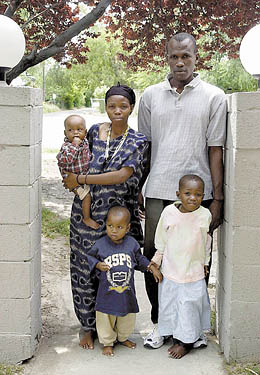 Effective Prevention Programs Exist
[Speaker Notes: Effective primary prevention programs exist – to reduce child abuse, to prevent child sexual abuse, to prevent bullying, to reduce domestic violence, to prevent institutional violence in jails, prisons and mental hospitals, etc.]
SupportingResilience
Common – even normative
Multidimensional
Post traumatic 
   growth is possible
[Speaker Notes: Its easy to get overwhelmed by all of this, but there is very good news, too.   Having a high ACE score doesn’t doom you – people can and do recover.  In fact, the vast majority of people who experience even very terrible trauma bounce back.  Some people seem to be naturally resilient, other have protective factors that make a difference, others get the right support at the right time.  There is growing evidence that for some people, experiencing trauma actually leads them to become stronger and deeper – they don’t just bounce back, they bounce higher.  CANT assume that everyone who has a bad experience will end up with PTSD – the data just don’t bear this out – so its important to support natural resilience where it exists, and focus our efforts on those who seem to have the worst symptoms. One of the most critical aspects of a public health approach is to recognize that despite the harmful consequences, MANY people survive and even thrive despite horrible things that happen to them.  When we focus on resilience, the very people who come for help become the source of not only their own healing, but the healing of others.  This is the principle of peer support.

Study of post traumatic growth is now emerging – how people sometimes not only recover, but gain new insights, wisdom and strength from their experiences.  Another group experiences severe symptoms but recover on their own. Research suggests that 20% or fewer develop severe symptoms that persist over time.  Of course a fourth group – we don’t know how big this group is – show the impact of trauma in indirect ways or after a long delay.  These are the social problems that don’t get tagged as “trauma-related” although they really are.

Resilience is common – probably the “normal” response to trauma.  Most often, people show resilience and symptoms at the same time – for example, the woman who holds down a challenging job where she is friends with all her colleagues, but cant sleep at night because of recurrent nightmares and isolates herself completely on weekends.  Everyone has some resiliency – some strengths that they can build on – and its important to focus on them rather than just on the person’s symptoms.  There are also a wide range of different “protective factors” – things that increase resiliency – such as social support networks, believing that the suffering has meaning of some sort, and inner resiliency skills such as being able to control memory, modulate emotions, etc.
Neurobiology works both ways – new findings are emerging daily about the resilience of the brain.  Just as it appears that trauma creates biological changes in the brain, changing thoughts and behaviors can also make permanent positive changes in the brain.  Ann is going to walk you through a specific example of a brain-based therapeutic model in a minute.

Its worth pointing out here that a major concept in prevention – and therefore in any public health approach – is the concept of protective factors.  Its been fairly well demonstrated that the impact of trauma is reduced when the individual has a strong ideology or belief system that helps him or her to understand what is happening.  While it might not be possible to introduce a belief system after the fact, it is incredibly important not to destroy one if it already exists.  For people involved in armed struggles, the protective belief system is often a political ideology.  For refugees from Kosovo, for example, it was important to their healing to think and talk about them in their roles as freedom fighters (or wives and daughters of freedom fighters) rather than using “trauma survivor” terminology.   Using the words actually called up a different psychological role and state and made it easier for them to cope with what had happened to them.  Religion is another belief system which can serve as a protective factor.

Social cohesion is another protective factor which is particularly important in societies that stress the collective over the individual.  

There are a number of instruments for measuring resilience.  The Multidimensional Trauma Recovery and Resilience Scale (MMTR) was developed by Mary Harvey and colleagues and has been used on a variety of populations.  It’s a bit lengthy but is a comprehensive way to create a psychological profile of the individual’s strengths the individual brings to the challenges of recovering from trauma as well as the areas of impairment that might require clinical attention.  Domains covered include Authority over Memory, Integration of Memory and Affect, Affect Tolerance and Regulation, Symptom Mastery and Positive Coping, Self Esteem (self care and self regard). Self Cohesion, Safe Attachment, and Meaning.

Other instruments are also available -  the Connor–Davidson Resilience Scale (Connor, 2006) is self-rated and consists of 25 items, each rated on a 5-point scale. The total score ranges from 0 to 100, with higher score reflecting greater resilience. Other scales include the Resilience Scale for Adults (Friborg et al, 2003) and the Adolescent Resilient Scale (Oshio et al, 2003). The Stress Vulnerability Scale (Connor, 2006) measures the degree of perceived distress following setbacks. It is a self-rated, single-item, 11-point, visual analogue scale, with higher scores predicting greater vulnerability.]
Supporting Youth Resilience
Nurse-Family Partnership
Positive Parenting Programs
School-based Resilience Programs
Therapeutic Foster Care
[Speaker Notes: Resilience can also be taught both to children and adults.  For those of you interested in building resilience in adults, Mary Harvey has identified 8 domains of cognitive skills that contribute – ability to control memory, manage emotions, etc.  Very useful. Here, focus on children. Children who have resilience skills are able to avoid all kinds of negative consequences that can come from trauma.  One of the most important sets of resiliency skills is “affect regulation” – the ability to manage emotions.  Its one of the last functions to develop in the brain, and many teen agers lack the capacity they will have as adults – which is why adolescents so often get into trouble, and why they need close supervision.  Trauma has a negative impact on the very part of the brain that regulates emotions, so youth with trauma histories are particularly vulnerable to risky behaviors and acting out.  Families and communities usually provide the structure and supervision to keep them from getting into trouble while their brains are finishing developing, but traumatized communities may not have the capacity to do this.  A number of effective programs exist that help youth to develop skills of affect regulation:  Nurse-Family partnership targets mother-infant bonding; Incredible Years and Positive Parenting Programs work with teachers, parents and children to prevent aggressive behaviors; Aban Aya Youth Project in school system prevents violence, substance abuse, delinquency, early sexual activity.  
All work through the same two mechanisms – giving the adult caregivers the skills they need to support the youth and not re-traumatize them, and directly teaching the youth the skills they need to manage their own emotions.]
Trauma Treatment & Trauma Informed Care
Trauma specific treatments are designed to address symptoms of trauma

Trauma-informed services incorporate knowledge about trauma in all aspects of service delivery
[Speaker Notes: Of course, one of the ways you can prevent the cycle of violence from continuing is by helping people to heal and to get on with their lives.  What we’ve learned about trauma has profound implications for all social services. From Roger Fallot and Maxine Harris.  NOT about “care” exactly – about making services more responsive to people’s lives and experiences.  EX:  CJS – about safety, DOL, about worker performance. Ex of trauma treatment that is not trauma informed – VA clinic that requires a Vet to go over the details of what happened to him or her in order to qualify for PTSD treatment. OR a trauma treatment program that on intake, sends the mom into one room to be interviewed and sends the kids off to another room.  As one mom – refusing to let her four year old be led off by a male staff person – “Oh no you don’t – I know what will happen to her, it happened to me.”]
TIC as Unifying Principle
Every agency, office and department has a role in preventing & healing trauma
Brings together local leaders to reduce violence & create “trauma informed communities”
Provides a way for every person to get involved
[Speaker Notes: Federal Government level – roundtable.  Community level – eg Tarpon Springs.  Individual level – public health revolution depends on bringing about a widespread shift in individual attitudes and behaviors, as well.  We tend to forget that people DO change over time.  Back to our initial example.  Hard to remember that before we understood the germ theory, there were no basic sanitation practices.  Not only were there no sewage treatment plants or plumbing or clean water facilities, but people didn’t understand the importance of washing their hands after handling waste.  Doctors didn’t wash up before surgery.  Cleanliness was a luxury that only the wealthy could afford.  Basic personal hygeine is now such a basic part of our consciousness that we don’t even think about it (unless there’s a flu epidemic).  Our understanding of the germ theory of violence and the tools of TIC has the potential to shift our collective consciousness in the same way.]
Trauma Informed Practice
Religious settings
Art classes
Job programs
Advocacy
Housing
ESL classes
Schoolrooms
Law enforcement
Healthcare
[Speaker Notes: Religious settings – Cant think of a setting that has the potential to be more retraumatizing OR more healing – depending.  Note meeting - chaplains share biblical stories of suffering and transcendence.  
Art classes can help people to express their trauma and become sensitive to others
Vocational programs look for how job settings re-trigger trauma
Advocates teach mediation & conflict management skills
Housing programs – look at safety issues – can you lock your bedroom door?
ESL – language cant be incredibly retriggering
Etc etc – trauma informed care isn’t only for mental health providers, EVERYONE can figure out ways to make their own environments and their own practice trauma informed.]
Characteristics of TIC
Knowledgeable re trauma
Uses universal precautions
Supports self healing
Basic needs come first
Respects cultural & gender differences
Focuses on both clients & staff
1.  Knowledge about Trauma
Recognize symptoms  & behavioral manifestations 
Ask: “What happened to you?” rather than “What’s wrong with you?”
Understands power and privilege
[Speaker Notes: Classic symptoms of trauma are also sometimes coping strategies.   Hypervigilance – paranoia, or understandable caution?  Aggressiveness, or being triggered?  Numbing- isolation, depression, or symptom of trauma?  Addict, or coping with unbearable pain?  Both staff and clients often need education.  Imagine being a young woman who has an uncontrollable urge to cut herself.  She may have no idea that what she’s experiencing has anything to do with her being raped as a child – imagine how crazy that would make you feel.  Just helping her to understand the dynamics of trauma and how her responses are normal reactions to what happened to her can make a huge difference.]
Ex: Self Inflicted Violence
What is it?
Why do people do it?
Does it have a relationship to childhood trauma?
  “The earlier the abuse, the more self-directed the aggression”  Bessel van de Kolk, MD
From Ruta Mazelis
[Speaker Notes: Cutting, hitting, burning, bruising, head-banging, picking, or scalding the body
NOT parasuicidality.  NOT attention seeking (although this might be a secondary benefit)
Usually – a way to MANAGE strong emotions and may prevent suicide attempts.  Helps people to get a sense of physical boundaries, facilitate dissociation, or the opposite, stay grounded, express anger indirectly, stop or diminish flashbacks

RE trauma – almost certainly does, in most if not all cases.  Sexual abuse in particular.]
2.  Universal Precautions
Fair assumption?
Redesigned environment benefits everyone and avoids retraumatization
Asking IS important – especially in the beginning
Trauma informed assessment process
[Speaker Notes: Given what we know its logical to assume that everyone who walks in the door has a trauma history.  Doing this not only makes good sense but it avoids one of the classic forms of retraumatization - asking people to talk about their experiences when they are not ready to.  Critical to ask – or at least to make space for people to tell – especially in the early stages of becoming trauma informed, when people arent aware or accustomed to considering trauma.  But making the assessment process trauma informed is critical.  Cant be a one-time thing – must make repeated opportunities available for people to tell their stories.]
3. Self Healing & Self Care
Voice
Deep listening
Inventory self-healing
Internal & external resources
Peer involvement
[Speaker Notes: Dr Richard Mollica, a psychiatrist who has worked for three decades with Cambodian refugees – people who experienced the brutal violence of the Killing Fields – has come to the conclusion that most if not all healing is fundamentally self-healing – that our job as helpers is not to heal but to support people in their own natural healing processes.  Like our emerging understanding of trauma, this is grounded in solid neurological research – the body does naturally heal itself, and so does the mind.  Of course there are things we can do to help -  like helping the individual to take a personal inventory of their own self-healing efforts – which they may not recognize as such – and supporting them in these efforts.]
Healing Narratives
Factual accounting 
Helper as learner
Construction of meaning
 Storytelling coaches
Combine with political action
[Speaker Notes: Mollica’s model assumes that telling one’s story may be either re-traumatizing or healing, depending on how it is done.  Emotional retelling of the story – the kind that dominates the media – reinforces the emotional memories laid down in the part of the brain known as the amygdala - the memories that can so easily become intrusive and unrelenting.  In contrast, telling the facts of the story invokes conscious memories, which are stored in the hippocampus.  If the facts can be told without triggering emotions, extinction of the traumatic memories can occur. The trauma story can also be a source of information about the survivor’s culture and history.  Mollica suggests that anyone working with refugees would benefit from training in how to listen NOT as a clinician but as a learner. What the trauma story focuses on can also make a crucial difference.  Stories that focus on the brutality of the violence are likely to re-traumatize the teller and turn the listener away from deep listening. However, if the story examines the survival skills and resiliency demonstrated by the survivor or the ways in which the individual has transformed their experience into something meaningful or productive, he or she may develop new and healthy insights about themselves.  Finally, the relationship between the teller and the listener is key.  The listener must be prepared to hear what the survivor needs to reveal - visualizing and empathically experiencing what the survivor actually endured, without getting overwhelmed.  At the same time, the refugee must learn to tell their story in a sensitive way.  The clinician acts as a “storytelling coach” – teaching the survivor to describe the context of their lives, focus on their self-healing capacities, use symbols and metaphors, and modulate the expression of emotion.  One key is to approach the person with total acceptance so that he or she doesn’t feel shame or horror about either sharing or not sharing their story.]
[Speaker Notes: Of course, story telling doesn’t always happen in a clinician’s office.  This is a picture of an embroidered story cloth, a commonplace handicraft among the Hmong, many of whom came to the US in the 1980’s from Laos and Vietnam.  This story cloth was made by a 79 year old woman to tell the story of her family and friends’ escape from their village.  It begins at the top, where at the left you can see Communist government troops fighting Vietnamese soldiers.  The upper and middle right shows a range of village activities, both work and play.  Then you see people starting their trek south and west, setting up temporary camps along the way.  They finally reach the Mekong River, where some float across on inner tubes. They are met by Thai immigration officials, where they are interrogated and furnished with papers for their trip to the US. There’s a refugee camp at the bottom, and finally, at the lower left, they head for busses and a plane that will take them overseas.  This is a great example of a cultural practice – the sewing of story cloths – that has the potential to be deeply healing.]
4.  Basic Needs
Somatic health complaints
Economic marginalization
Non-clinical emotional distress
Dissatisfaction w. political situation
Psychological impact
[Speaker Notes: Remember that being trauma informed doesn’t mean focusing just on PTSD or other mental health symptoms, it means being aware of and responding to the MANY ways in which trauma affects a person’s life.  And many times its NOT the psychological distress that is the first priority.  One study of people who had been imprisoned and tortured during the apartheid era in South Africa had people rate the issues they were most concerned with, and here’s how it fell out.  NOT to say that trauma isnt underneath these other concerns, of course it is, but people may need us to focus on basic needs first, using a trauma informed approach, rather than assuming that providing therapy is the most important thing]
5. Cultural & Gender Differences
[Speaker Notes: Of course, coming from a place of respect and learning about the cultural worldviews of our clients is important in all human services.  But it is absolutely essential when we are working with people who have survived violence and trauma. Women are at higher risk than men for both violence and trauma.  Women now comprise 80% of all international war casualties and increasingly serve and combatants.  Because of their smaller size and because they are less likely to be believed, they are also at special risk for torture.  Women with large families, with less education and who don’t speak English are at highest risk for torture.  Women also develop PTSD at a significantly higher rate and with more severity than men, a difference that persists even after controlling for age, marital status, being a parent, loss of family members, and amount of social support. Women are also at high risk for rape and other forms of gender-based violence.  While rape has always been a consequence of war, there is growing evidence of the widespread and systematic use of sexual violence in recent genocides in Bosnia-Herzogovenia and Darfur.  In these cases, mass rapes were apparently carried out under orders, with multiple assailants, and on girls as young as 7 – with the intention to humiliate, to impregnate, and to destroy ethnic purity. Women are also vulnerable to violence in other ways and at other stages of the refugee experience.  Women may have been the victims of gender-based violence in their original home communities.  During migration and in temporary shelter they are vulnerable to sexual violence perpetrated by other refugees or even by the peacekeepers charged with keeping them safe – the US General Accounting Office reports that sexual abuse of women and girl refugees is “pervasive and present in almost all refugee settings.” This abuse may be as flagrant as rape or as subtle as offers of protection in exchange for sexual favors.  Sexual abuse doesn’t necessarily stop with resettlement - women continue to be vulnerable to gender-based violence and discrimination in their new homes and communities.]
Common Cultural Mistakes
Focus on extreme forms of violence
Failure to consider social and political context
Fail to recognize culturally-specific behaviors & symptoms
[Speaker Notes: Some of the most common mistakes . . .  our natural tendency to focus on the most extreme forms of violence as the most devastating.  Experience of trauma is completely personal - often people do very well with really horrific events only to be floored by something far less dramatic.  Research shows that for refugees, resettlement stress – coming to a new country, not knowing the language, being fearful of being sent back– may be as traumatizing as the violence they fled.  Another common mistake - focusing on one specific manifestation of violence without considering the social and political context.  Women in oppressed communities are often torn between their multiple oppressions, and it can be tricky to navigate – impossible unless you take your direction from the women themselves.  Finally, the symptoms we have come recognize as trauma related are themselves culturally based and may not reflect the ways in which other cultures express trauma – if they even have such a concept.  PTSD was developed and normed on western populations and its relevance to other groups is increasingly questioned -   Certainly an overreliance likely to miss other expressions of distress.  EG, dizziness –easily overlooked by western clinicians – is greatly feared in Cambodian medicine due to its a common occurrence during the Pol Pot regime from overwork, starvation, and malaria. For Afghans, intrusive memories of trauma are not troubling but long-term feelings of hopelessness – called “jigar kuhn” – are a major concern. Other cultures have their own patterns of help-seeking: In some it may be essential to go through the (male) head of household for all decisions about outside help; in others these matters are handled strictly by women.]
Using Cultural Resources
[Speaker Notes: Trauma informed communities also use cultural resources in addition to local leaders.  We are learning that in addition to professional treatment and support, in many cases simply having an opportunity to participate in traditionally valued cultural activities can be healing.  This is an example from Uganda, where music is a fundamental part of local culture.   In working with boys who were abducted and forced to serve as child soldiers, found that giving them a chance to participate in their musical traditions – these three actually won an award in a national music festival - allowed them to reclaim the identity they had lost.  

I know that Iraq also has a deep historical musical tradition (maqam, scales; oud, lute; darbuka, drums).  Drumming in particular seems to be beneficial – perhaps working on the neurological impact of the trauma.  Drawing on cultural resources like this can vastly expand our healing capacity without necessarily training more professionals.]
Religion and Spirituality
[Speaker Notes: Questions about good and evil
Faith, prayer and religious practices
Relationship to organized religion
Intense trauma may be experienced as a moral crisis or as an encounter with evil. It may affect how you feel about the world or even lead to a collapse in faith.  On the other hand, faith and prayer may help people to survive the most horrible conditions, and trauma may even strengthen a person’s connection to their own source of the divine.  Depending on the circumstances, the experience of trauma may also either challenge or strengthen the individual’s relationship to organized religion.  In the west, we are accustomed to a fundamental separation of church and state, and many mental health professionals are uncomfortable with discussions about God, religion or the divine.  However, in many areas of the world, religion is NOT separated from other aspects of life.  To understand the refugee experience may require us to move beyond our comfort zone and to engage with issues of spirit and faith.]
6.  Focuses on Staff & Clients
Many clients & staff have trauma in background
Organization may hold traumatic memories
Workplace may involve toxic stress
External environment imposes stressors
[Speaker Notes: We know that one of the characteristics of trauma is that it repeats itself – traumatic reenactment, Freud’s repetition compulsion.  Happens at every level of the system, from individual to societal, and one level plays off against another.  Impact of 9/11 different on people carrying a high trauma load and those without.]
Sources of Organizational Trauma
Patient death or injury
Staff injury
Lawsuit
Adverse media
Financial crisis
Layoffs
Reorganization
Chronic understaffing
TIC for Staff & Clients
Safety
Trustworthiness
Choice
Collaboration
Empowerment
[Speaker Notes: Five values from Fallot and Harris.  MUST apply to both staff and clients or the environment simply cant be trauma informed.  Values may seem like motherhood and apple pie, but often when you go beneath the surface, these things mean very different things to different people.  Especially to people who have had the experience of trauma, who sense of safety has been shattered.  Why should they trust you?  Why should they collaborate?  To become truly trauma informed means taking a careful look at ALL ASPECTS of program policies procedures training etc to see how well these values are really being operationalized and to recognize that staff and clients might have extremely different perspectives.    And then you have to do it all over again to see how well they work for staff.
      
One of the things that doesn’t get talked about very much is the trauma of the staff.  We talk about the trauma paradigm for our clients or people in recovery.  But not very often in my 20 years of work in the field of mental health have I heard much about what happens to us, the workers. I’ve seen some pretty traumatic things from when I first started 20 years ago.  Some of those things still haunt me that I’ve seen.  AFJ , 2006]
Trauma-Informed Partnerships
[Speaker Notes: And that’s what makes TIC such a powerful tool for developing interagency partnerships.  Developing partnerships between different human services is sometimes hindered by different assumptions, worldviews, and languages.  But violence and trauma affect every aspect of a person’s life, and the language of violence and trauma doesn’t belong to any one profession or field.  It therefore is a perfect vehicle to bring different groups together with a common focus.]
War as a Psychosocial Trauma
War affects a whole population not as individuals but as a totality, 
   as a system
[Speaker Notes: Countries that have been occupied or invaded have additional concerns, because war affects the entire population – not just as individuals, but as a totality, a system.  As Ignacio Martin-Baro, a Jesuit priest and psychologist from El Salvador has written “War causes the corruption of institutions, the destruction of a country’s natural resources, and helps to bring about the loss of national sovereignty, growing militarization, and the acceptance of violence as part of daily life.”  “Even after the peace accords are signed, violence  continues to be an everyday experience.”]
What does a traumatized society look like?
Fear-driven social policies
Obsessive focus on security
Extreme, rigid conservatism
Chronic state of low grade paranoia
Exaggerated nationalism 
Projection of anger and fear onto the “other”
Scapegoating of target groups
Where Are We?
Established theory 

Effective Techniques

Political Action
[Speaker Notes: It is now clear that we are in the position to do something to curtail the epidemic of violence and social problems that plague us today.  We now know that violence and trauma are the causal agents underneath many of our social problems, and that trauma behaves in many ways like a contagious disease.  We understand the neurological mechanisms through which stress and trauma affect people.  We have proven techniques to reduce exposure, to prevent contagion and increase immunity, and to treat the consequences.  What we need now is the political will to address these issues as public policy.]
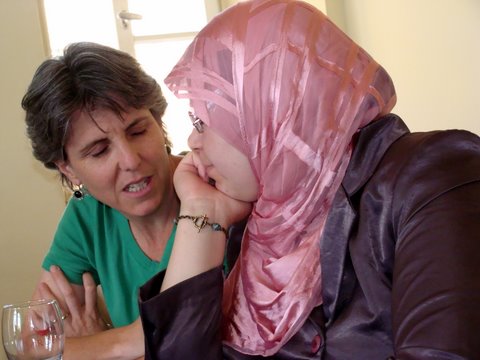 Women, if the soul of the nation is to be saved, I believe that you must become its soul.       Coretta Scott King
[Speaker Notes: Women, if the soul of the nation is to be saved, I believe that you must become its soul.   -Coretta Scott King]